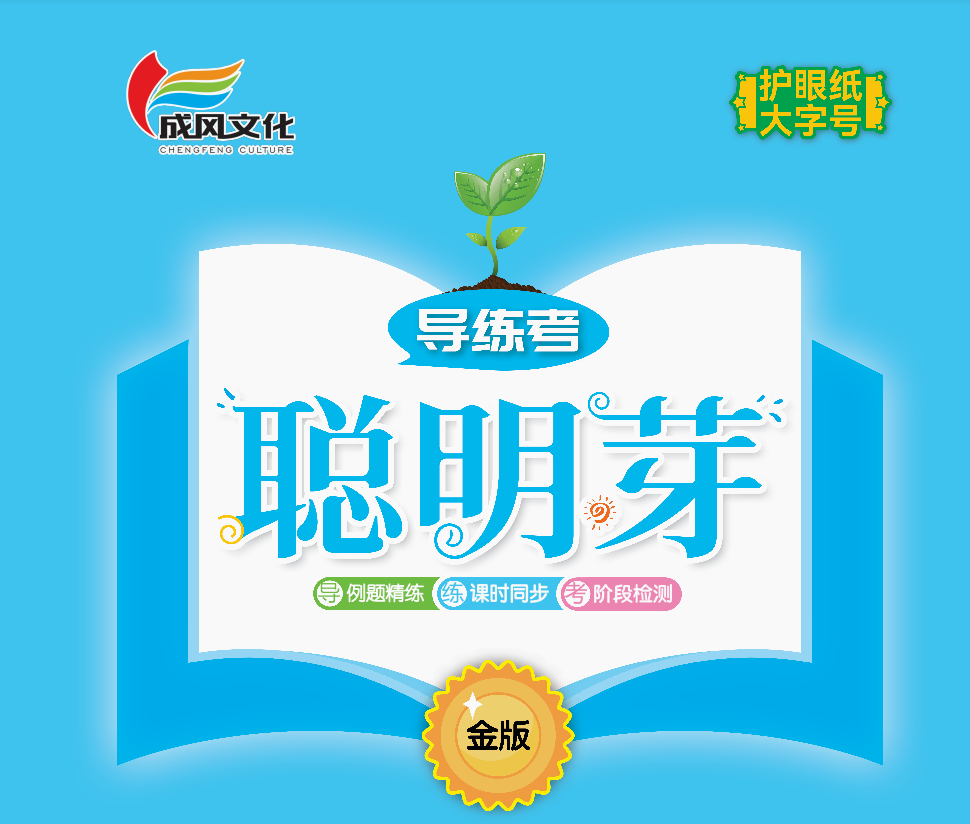 第三单元能力素养提升
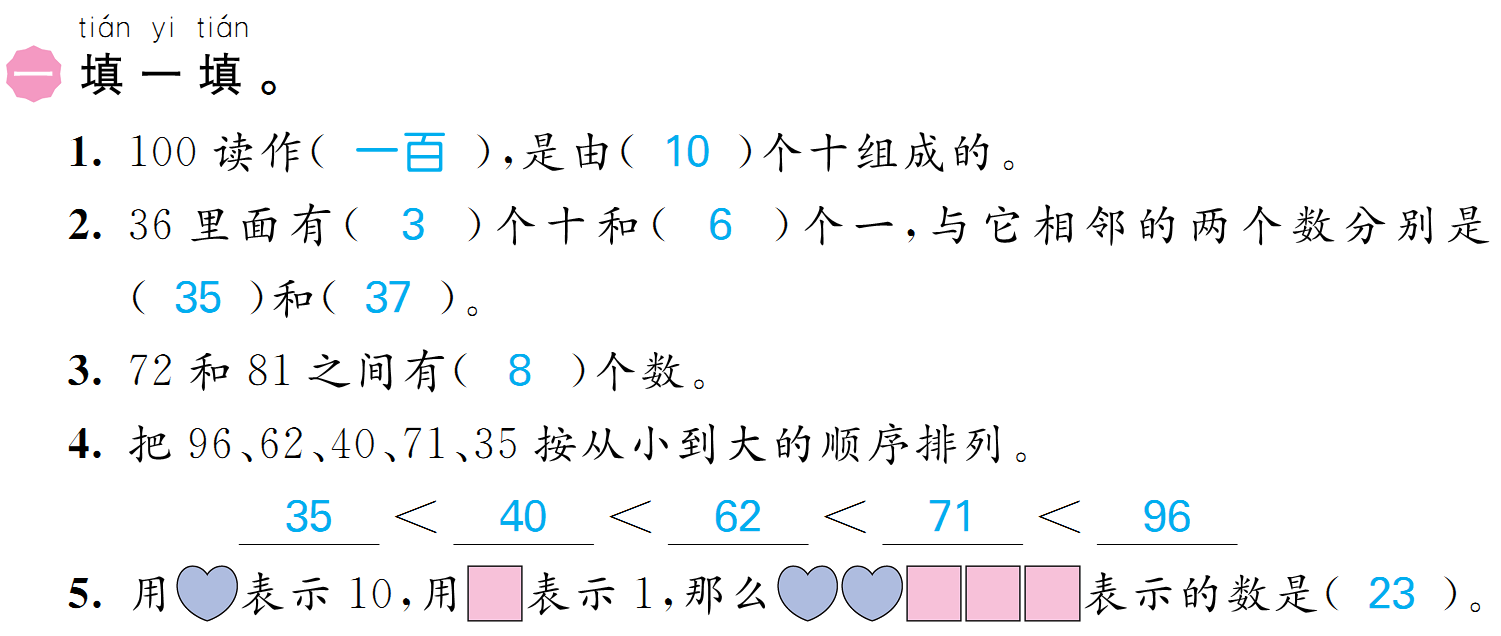 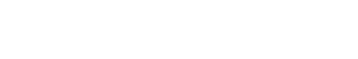 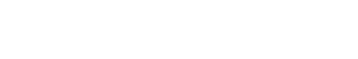 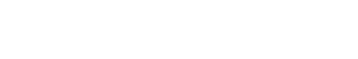 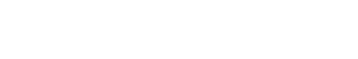 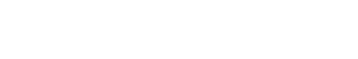 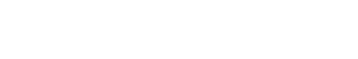 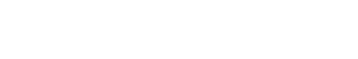 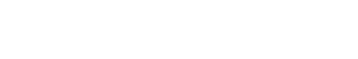 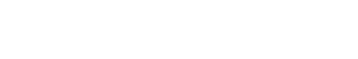 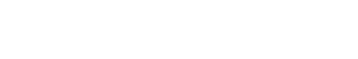 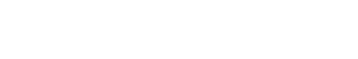 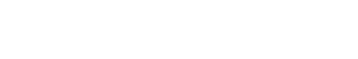 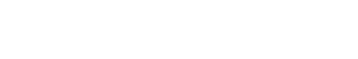 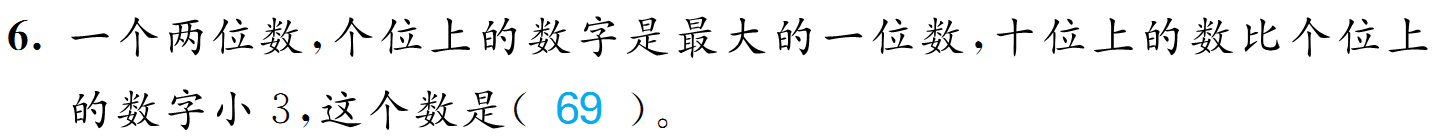 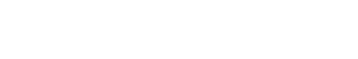 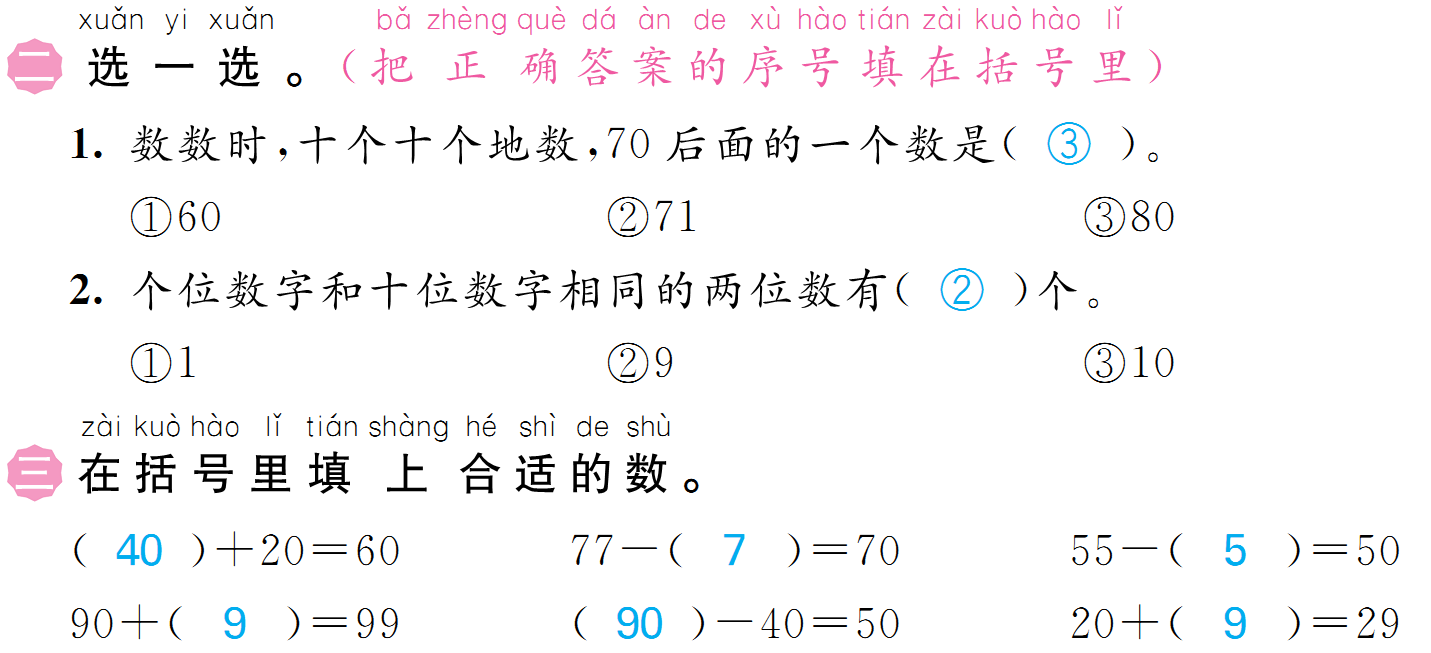 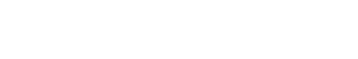 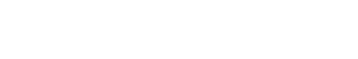 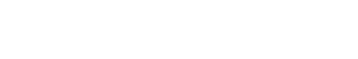 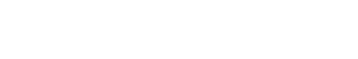 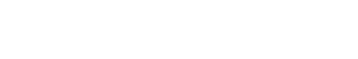 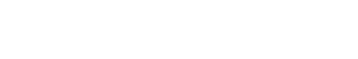 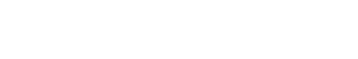 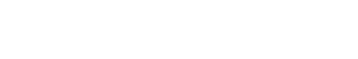 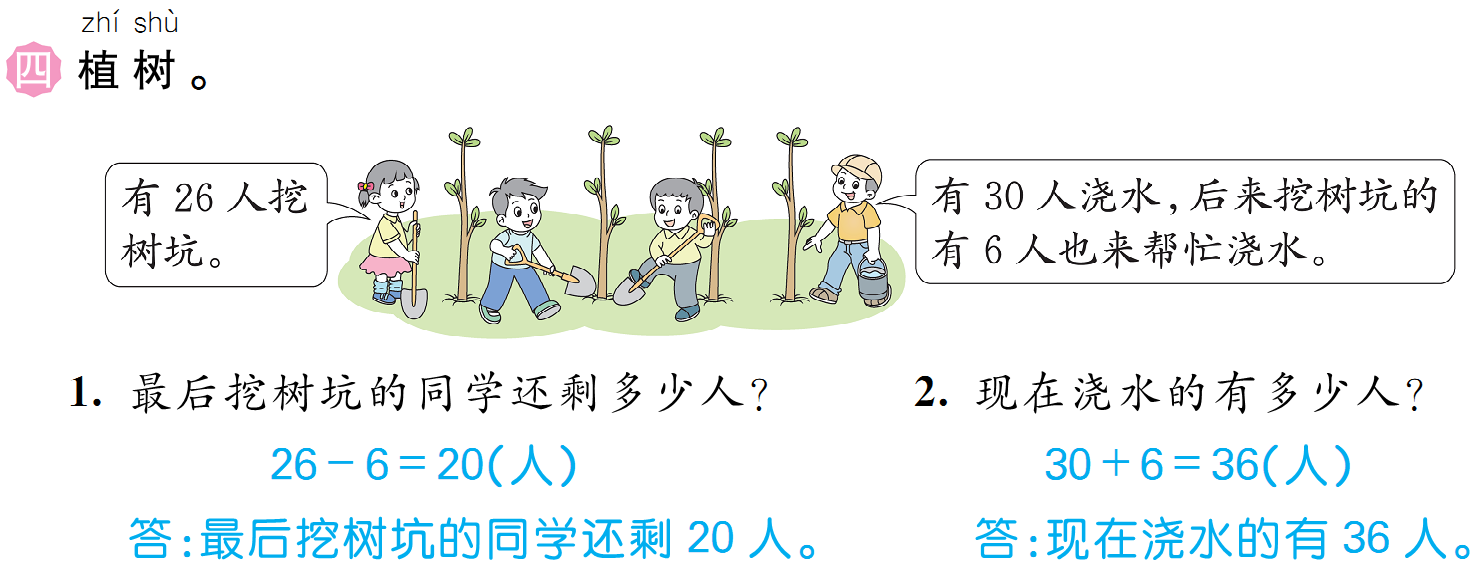 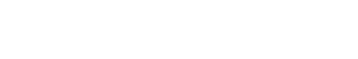 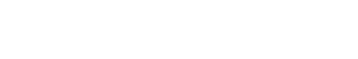 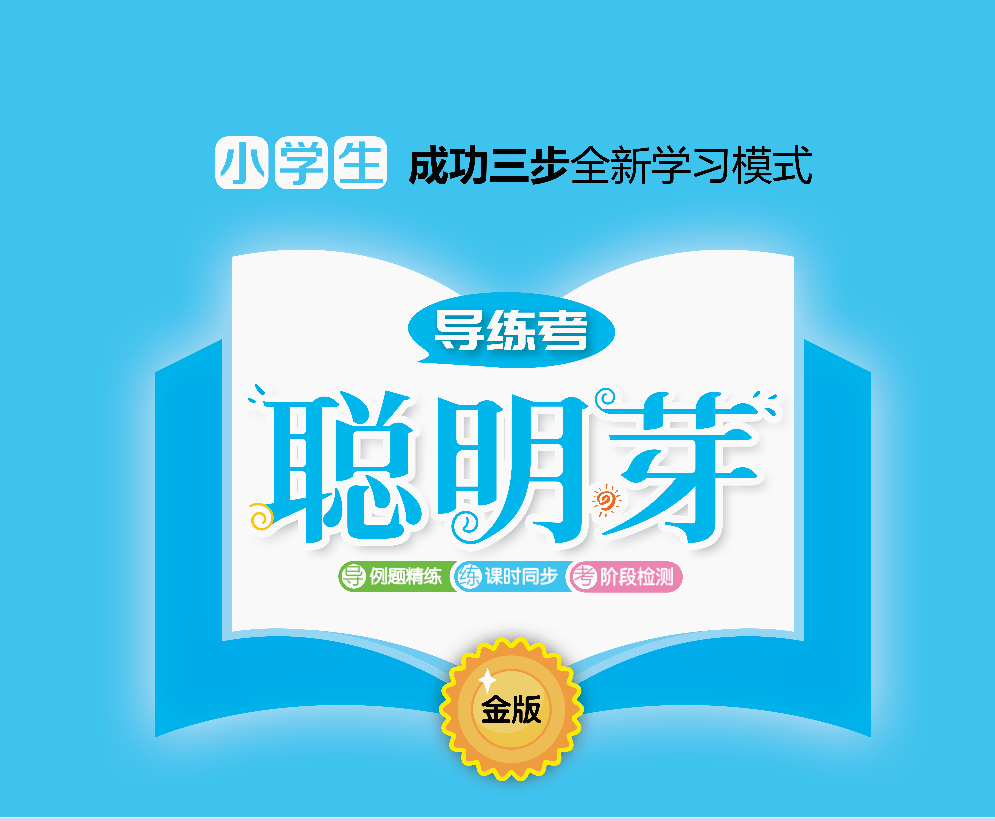